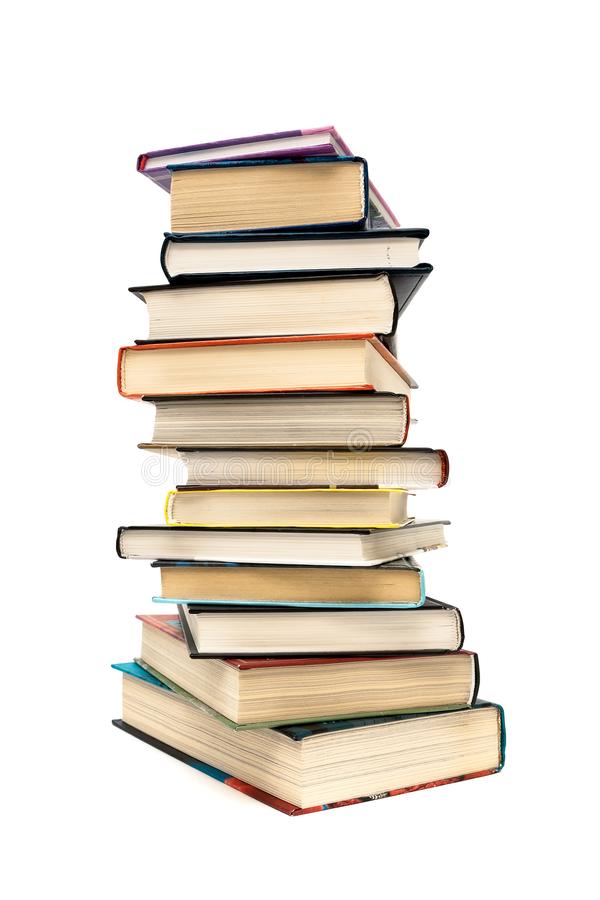 «Інноваційні підходи до роботи з літературними творами»
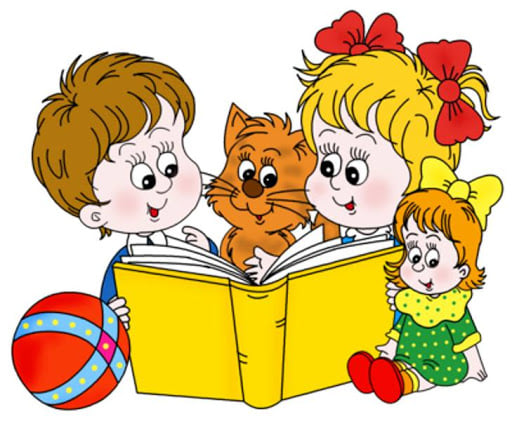 Способи використання художніх творів у повсякденні ЗДО:
текстовий супровід гігієнічних процедур; 
хорове та індивідуальне промовляння текстів; 
ілюстрування тексту зображеннями на набірному полотні;   розповідання історій за допомогою фланелеграфа;   
розповідання з обіграванням казки на ігровому полі; 
  ігри-діалоги за сюжетами прочитаних дітям творів;
коментоване розглядання ілюстрацій;
 розповідання або читання з подальшим обго­воренням та обіграванням змісту;
ігри з художніми текстами в супроводі рухів;
інсценізації за змістом коротких текстів.
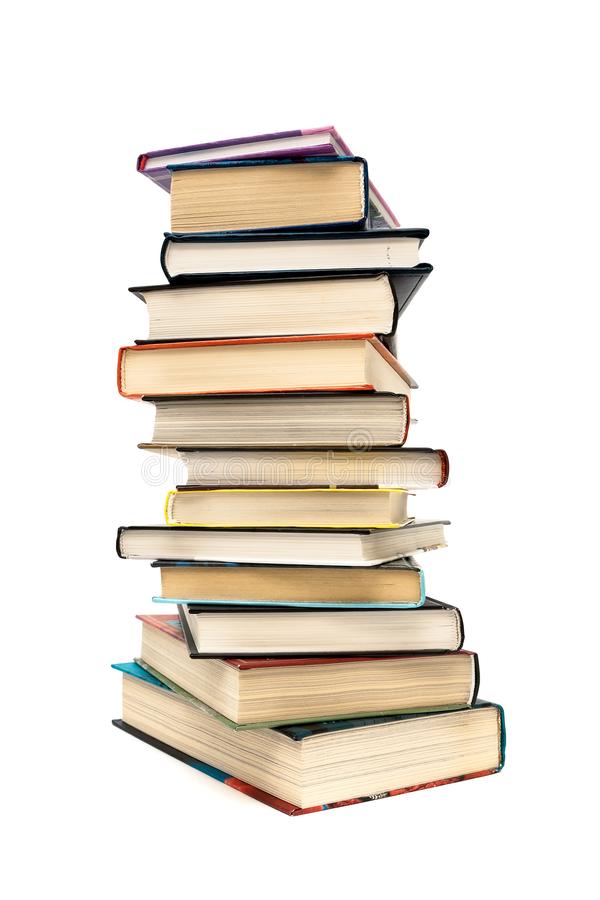 Способи опрацювання літературних  творів із дошкільниками:
читання та розповідання дітям із подальшим обговоренням;
 переказування казок, оповідань;
 виразне читання віршів із подальшим їх об­говоренням;
 театралізована діяльність за сюжетами творів;
 ознайомлення зі структурою книжки та з бібліотекою;
  робота з книжковими ілюстраціями;
 хорове та індивідуальне промовляння скоромовок;
 мовленнєво - ігрова, художньо-продуктивна діяльність за змістом літературних творів;
 літературні та літературно-мовленневі ігри, квести, вікторини тощо.
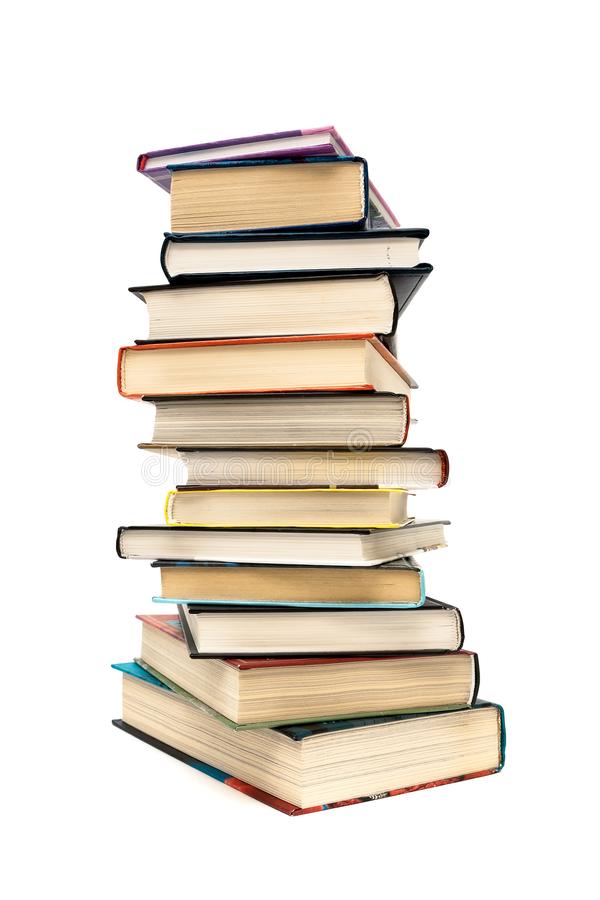 Види запитань для роботи за змістом твору
Евристично-пошукові Передбачають пошук причинно-наслідкових зв'язків, що привели персонажів до певних дій:
Чому Колобок утік від діда і баби?
Чому дід і баба плакали, коли розбилося яєчко?
Чому Лисичка так учинила?
Чому Півник не слухався Котика?
Репродуктивні
 Відтворюють зміст, події твору. Наприклад:
Про що розповідається?
Про кого йдеться?
Що робили персонажі?
Де жили?
Куди ходили?
Творчі сприяють розвитку уяви дітей; спонукають до фантазування стосовно подій "до і після"; пошуку власного способу розв'язання ситуації. Наприклад:
Якби ти був чарівником / була чарівницею, як ти допоміг / допомогла б головному пер­сонажу твору?
Уяви, що ти можеш перетворитися на будь-кого и допомогти персонажам твору. На кого ти перетворився / перетворилася б?
Якби ти опинився / опинилася на місці цього персонажа, як учинив /учинила б?
Яка подія могла б змінити перебіг казки?
Якби ти міг / могла поговорити з кимось із персонажів, про що б ти його запитав /запитала?
Як гадаєте, що було до початку подій у казці "Дідова дочка і бабина дочка", а що сталося з персонажами після?
Що станеться з персонажами казки через 10 (20) років?
Рефлекаційні формують у дітей уміння помічати і визначати власні емоції та враження від тво­ру й певних учинків персонажів; зіставляти їхню поведінку із власною; згадувати схожі ситуації та пережиті емоції у власному житті:
Які  риси характеру персонажів притаманні тобі/? ("Він хоробрий. А ти?"; "Вона лю­бить... А ти?")
Що тебе здивувало в поведінці персонажа?
Який настрій у тебе після слухання казки?
Що тебе порадувало?
Вчинок якого персонажа тебе засмутив? Якби ти діяв/діяла у подібній ситуації?
Технологія ОЗОН (адаптована)
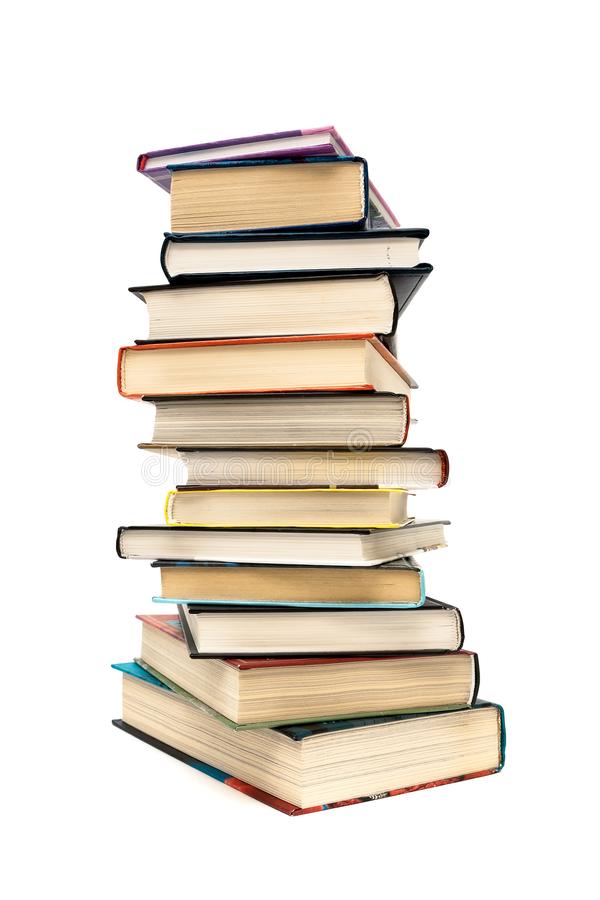 Технологія   ОЗОН  (особистісно  зорієнтоване навчання) може бути адаптована до умов дошкільної освіти.
Технологія   базується   на  трьох  принципах опрацювання твору:
різні види запитань;
 опора на життєвий досвід;
 рефлексія (емоційний відгук на читання тво­ру або окремих епізодів; усвідомленням емоцій і вражень від процесу читання / слухання; емоційне сприйняття результатів комунікацій за змістом художнього твору).
Етапи роботи з твором
Передчитання: розглядання ілюстрацій; заохочення до пригадування подій із власного життя, подібних до тих, про які розповідаються у книжці ("А чи траплялося колись таке з вами?", "Чи бувало у вас так, що..?").
 Читання:
» виразне читання з емоційними паузами, зупинками, запитаннями про переживання після почутого;
» полілог (діалог) стосовно почутого, спрямований на навчання дітей розуміти смисл прослуханого, аналізувати поведінку персонажів, порівнювати її зі своїми вчинками (складання запитань до автора твору та персонажеві; рольові ігри; обігравання ситуацій).
 Післячитання: осмислення почутого, спів-віднесення своїх думок та емоцій із подобними в персонажів твору (рефлексійні запитання на кшталт: "Що нового ти дізнався / дізналася?"; "Хто з персонажів сподобався тобі найбільше? Чим?"; "Як! нові запитання в тебе з'явилися?"; "Чого ти навчився / навчилася?").
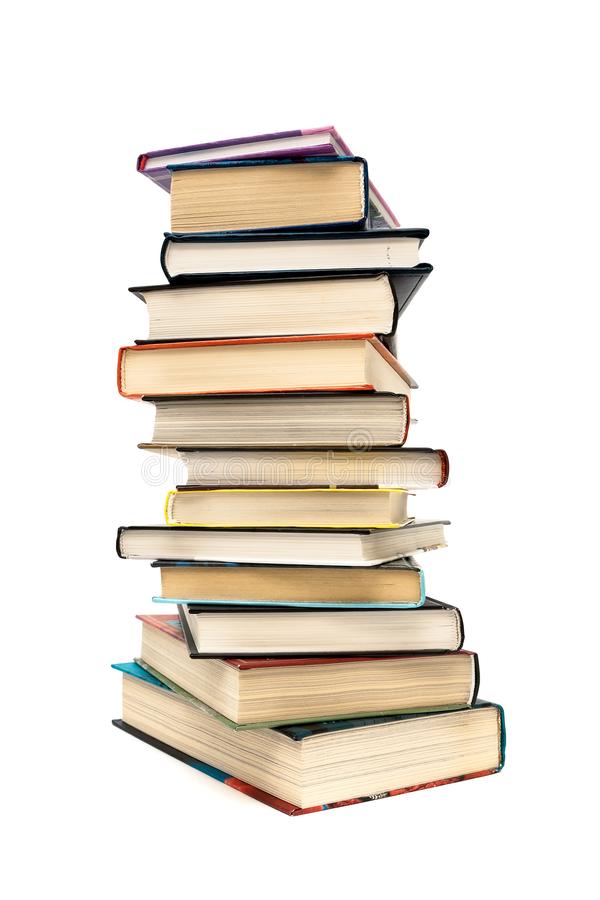 Використання методів та прийомів ТРВЗ
ТРВЗ (теорія розв'язання винахідницьких завдань) — технологія, що сприяє розвитку кри­тичного, діалектичного та творчого мислення
дітей, здатності самостійно розв'язувати життєві ситуації.
Окремі методи та прийоми ТРВЗ можуть ста­ти основою для творчих завдань за змістом художнього твору.
"Знайди схоже" (Що було жовтим (зеленим, білим тощо)у казці "Колобок"? А що жовте (біле, зелене) є в кімнаті?).
"Перетворення в персонажа" (Хто ти? Де ти живеш? 3 ким ти дружиш? Що ти любиш? Чого ти боїшся? Що тобі сниться? Що тебе може розвеселити?).
"Що було 6, якби..?"(придумати альтернативну кінцівку чи хід розгортання подій).
"Гірлянда слів" ("зв'язати" слова, які асоціативно відображують сюжет певного твору, —можна закріпити це візуально: картинками,світлинами).
"Дзеркало" (показати персонажа в різних ста­нах: коли він / вона хвилюється, сумує, радіє, тривожиться, дивується).
» "Біографія персонажа" (розповісти про минуле, сьогодення та майбутнє персонажа).
"Казковий вінегрет"(придумати казку з пер­сонажами із різних творів).
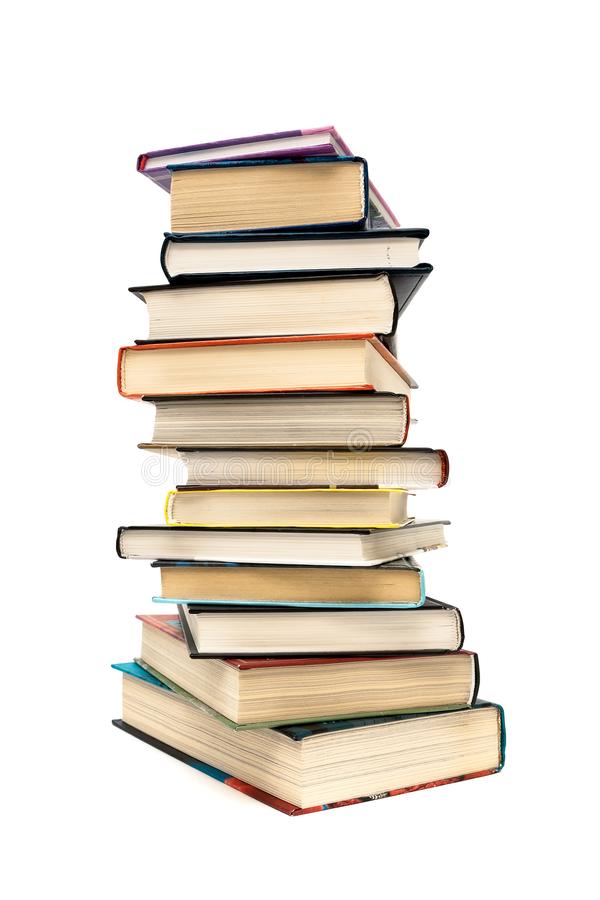 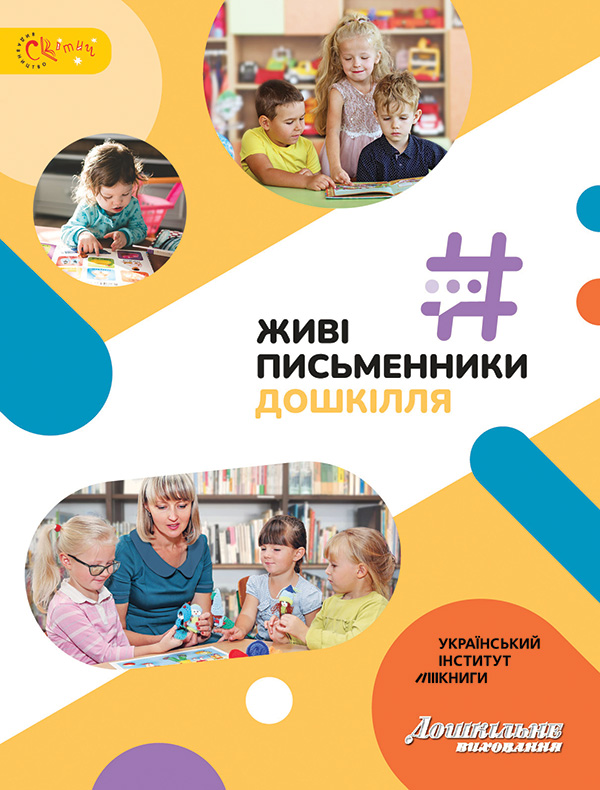 До цього посібника робоча група фахівців обрала 10 книжок — саме така кількість органічно доповнить завдання чинних освітніх програм і не призведе до перевищення гранично допустимого навантаження на дітей. Тому до посібника ввійшли книжки 6 категорій: книжки-­картинки — 1 позиція; віммельбухи — 1 позиція; збірки віршів — 3 позиції; казки та оповідання — 3 позиції; пізнавальна література — 1 позиція; абетки — 1 позиція.
Блоки рекомендаційних матеріалів — рубрики, які полегшують користування посібником.
Презентація книжки містить коротку анотацію, знайомить із персонажами, а також з авторами — людьми, які написали та проілюстрували видання.
 2. Коментар психолога акцентує увагу на вікових особливостях сприйняття книжки, можливостях розкриття дітям порушеної у творі непростої теми (інакшість, інклюзія, страхи, небезпеки світу тощо), а також пропонує приклади форм роботи з дітьми, які може організувати практичний психолог у дитсадку. 
3. Методичний коментар розкриває освітній потенціал книжки, особливості ознайомлення з твором дітей різних вікових груп, можливості його використання в освітньому процесі.
 4. Практичні розробки — це приклади організації різних форм роботи з дітьми, як-от освітні ситуації, ігри, руханки, проблемні ситуації, майстерки тощо. 
5. Освітній простір — рубрика, у якій подано ідеї щодо оформлення освітнього простору, що сприятиме більш глибокому зануренню дітей в атмосферу твору, його емоційному проживанню та осмисленню, а також створюватиме додаткову мотивацію для подальшої роботи з книжкою. 
6. Разом з родиною — розділ, у якому автори посібника запропонували корисні поради для батьків дошкільнят, а також готові розробки різноманітних заходів за мотивами творів, які можна провести із залученням родин вихованців.
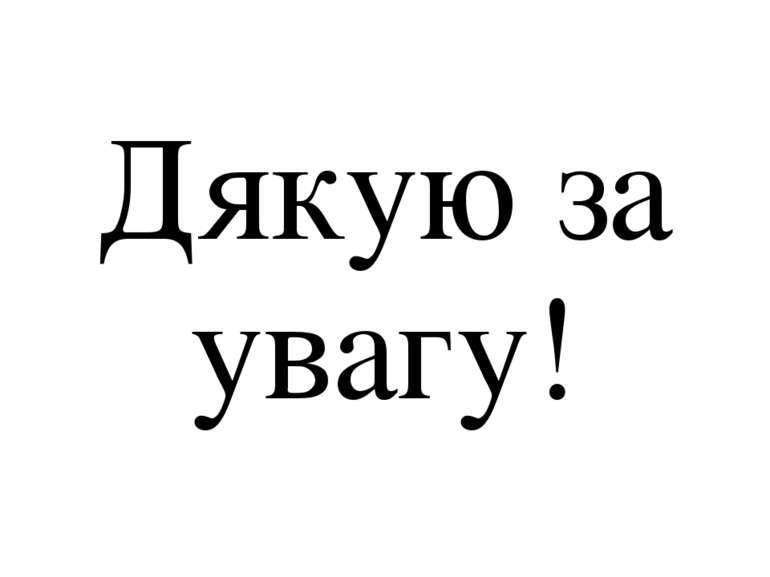 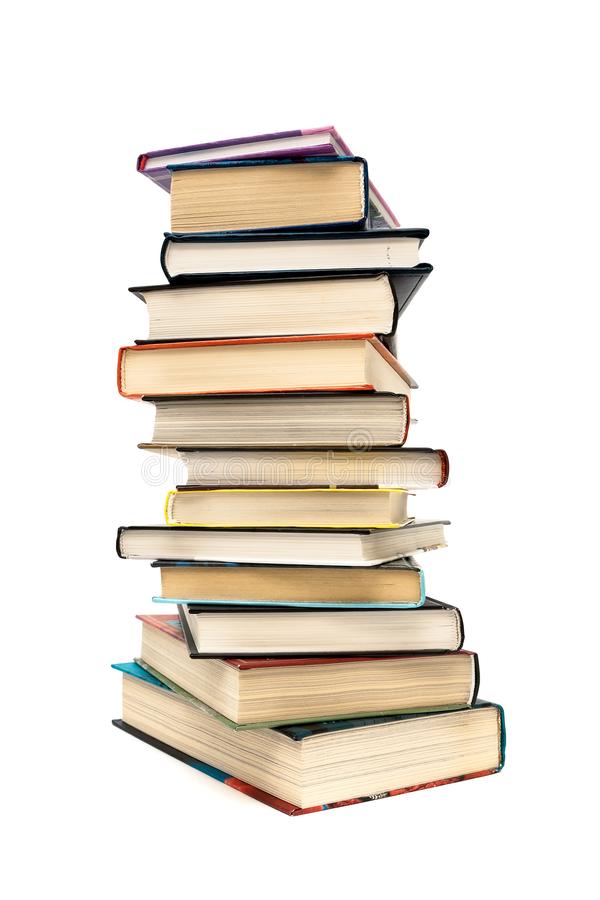